جامعــــــة محمد خيضــــــــــــر
جامعــــــة محمد خيضــــــــــــر
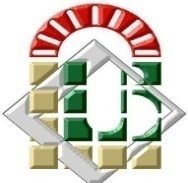 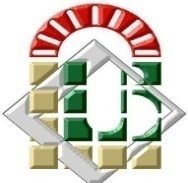 بــســكــــــــــــرة
بــســكــــــــــــرة
الجمهــورية الجزائــرية الديمقــراطية الشعبيـــة
وزارة التعليــم العــالي والبحــث العلمـي
جــامعة محــمد خيضــر – بسكرة –
كــلية العلــوم الاقتصــادية والتجــارية وعلــوم التسييــر
قسم العلوم التجارية
فرع علوم محاسبية ومالية
سنة ثالثة مالية المؤسسة
مقياس: تسيير مالي 2
الموسم الجامعي: 2020/2019
موضوع المحاضرة:
الفصل السادس: تكاليف التمويل
3. نموذج تسعير الأصول المالية ( تكملة)
صيغة نموذجMEDAF :
Ra= β[E(Rm) – RF) [+RF
Ra : معدل العائد المطلوب من المستثمر على السهم a ؛
RF: معدل العائد خالي المخاطر(معدل الفائدة على السندات الحكومية ؛
E(RM): معدل العائد المتوقع للسوق المالي؛
E(Rm) – RF: علاوة المخاطر النظامية لمحفظة السوق.  
β[E(Rm) – RF] : علاوة المخاطر النظامية لأسهم الشركة.
 β: معامل حساسية معدل عائد السهم للمخاطر النظامية مقارنة بحساسية معدل عائد السوق المتوقع.
)P1 – P0( + D1
P1 – P0
D1
+
Ra =
Ra =
P0
P0
P0
عائد جاري
(توزيعات)
عائد رأسمالي
(فائض القيمة)
1. معدل عائد السهم
      مجموع المكافئات المستقبلية التي يحصل عليها المستثمر حامل السهم العادي على شكل توزيعات ( ربح جاري) وفوائض قيمة (ربح رأسمالي)، مقسومة على سعر السهم الابتدائي (سعر شراء السهم).
Ra: معدلعائد السهم a
P0: سعر السهم الابتدائي ( سعر الشراء)
 P1: سعر السهم النهائي (سعر البيع)
D1: توزيعات الأرباح
2. الربح لكل سهم EPS Earnings per share
يتم حساب ربح السهم بطرح توزيعات الأسهم الممتازة من صافي الربح (الدخل) وتقسيمها على المتوسط المرجح لعدد للأسهم العادية القائمة.
صافي الربح - حصة الأسهم الممتازة من الأرباح
الربح لكل سهم =
عدد الأسهم المصدرة
من عيوب الربح لكل سهم أنه يعتمد في حسابه على الربح المحاسبي وليس الربح النقدي، كما أن هذا الربح لا يوزع بالكامل على المساهمين العاديين، بل يقتطع منه: مخصصات الاحتياطات القانونية، الأرباح المدورة (إعادة استثمار)، مكافئات أعضاء مجلس الإدارة، حوافز العاملين. ولهذا السبب يطلق على ربح السهم: ربح السهم الأساسي.
(P1 – P0 )+ D1
(103- 100) + 10
Ra =
Ra=
= 13%
100
P0
مثال:
     قام مستثمر بشراء سهم بسعر 100 دج في بداية السنة، حصل على توزيعات نقدية تساوي 10 دج خلال السنة، وباع السهم في نهاية السنة بـ  103 دج، أحسب عائد السهم. 
الحل:
3. معدل عائد السوق :
معدل عائد السوق E(Rm) هو متوسط معدلات العوائد المتحققة لمجموع أسهم الشركات المدرجة للتداول في السوق المالي.
مؤشر سوق المالي ( سوق الأسهم):
هو مؤشر لقياس أسعار الأسهم في السوق المالي بشكل عام على أساس يومي، وهو عبارة عن مجموع أسعار الأسهم مضروبا بحجم الشركات المدرجة في السوق المالي. علما أن أسعار الأسهم تقاس بالقيمة العادلة، وحجم الشركات يقاس بعدد الأسهم المصدرة.
يتم خصم معظم مؤشرات القيمة الأولية للمحافظ المرجعية النظرية لأسواق الأسهم بتطبيق عامل مقياس (تصغير: ÷1000، ÷ 10000، ÷ 100000... إلخ)، تسمى القيمة الناتجة "القيمة الأساسية"
مثــــــال:
سوق مالي ( بورصة) يتكون من 3 أسهم أ، ب، ج، القيمة السوقية الحالية ( في لحظة t= 0)، والقيمة المتوقعة في فترات لاحقة (t=1, t=2) للأسهم الثلاث وعدد الأسهم معطاة في الجدول التالي:
قيمة سوقية إجمالية (t=0)= مج(عدد الأسهمx  ق س للسهم)
                               =  30 (100)+ 60 (50)+ 90 (10)
                               = 6900 مليون دج.
تسمى هذه القيمة (رسملة البورصة)   Capitalisation boursière
6900  مليون دج
I0= 10 6 نقطة
6900 مليون دج
I0= 10 6 نقطة
7380 x 106
ق س حاليةx مؤشر سابق
I1=
I1=
= 1069567 نقطة
I1= ؟ نقطة
7380 مليون دج
6900
ق س سابقة
It – It-1
I1– I0
1069567 - 1000000
= 0,0695= 6.95%
E(Rm)=
=
=
I0
1000000
It-1
نضع مؤشر أساس للسوق المالي( أحد قوى 10)، وليكن 10 6 نقطة ( مليون نقطة) في t=0 :
قيمة سوقية إجمالية جديدة(t=1)= 30 (100)+ 66 (50)+ 108 (10) 
                                       = 7380 مليون دج (رسملة جديدة للبورصة)
مؤشر البورصة الجديد في t1:
ومنه معدل عائد السوق في t1:
1069567
6.95 %
7200 x 1069567
7380 مليون دج
نقطة I1= 1069567
= 1043480 نقطة
I2=
7380
7200 مليون دج
I2نقطة ؟ =
It – It-1
I2– I1
1043480 - 1069567
E(Rm)=
=
=
=-  0,0243= - 2.43%
I1
1069567
It-1
2.43%
1043480
قيمة سوقية إجمالية جديدة(t=2)= 35 (100)+ 55 (50)+ 95 (10)
                                      = 7200 مليون دج (رسملة جديدة للبورصة)
مؤشر البورصة الجديد في t2:
ومنه معدل عائد السوق في t2:
σ a
βa = ρ (a, m)
σm
3. حساب β :
COV (Rm , Ra): التغاير بين المتغيرين
V (a): التباين في عوائد السهم
COV (Rm , Ra)
βa =
V (a)
1
COV(Rm  , Ra) =      Σ[(Ra –E(Ra)(Rm- E(Rm)]
n
n : عدد الفترات، Ra : معدل عائد السهم لكل فترة، Rm : معدل عائد السوق لكل فترة، E(Ra) : معدل العائد المتوقع للسهم، E(Rm) : معدل العائد المتوقع لمحفظة السوق
ويمكن التعبير عن βa بالعلاقة التالية:
1
COV (Rm  , Ra) =      Σ[Ra .  Rm- E(Ra) . E(Rm)]
n
ρ(a, m) معامل الارتباط بين معدل عائد السوقm  ومعدل عائد السهم  a.
σa  إنحراف معياري في عوائد السهم؛ 
σm  إنحراف معياري في عوائد السوق.
1
∑(xi - x̄)2
V(x)=
n
4
8
10
12
16
)TD, Exam)
(12, 08)→ 10 انحراف معياري وتباين ضعيف
V1= 1/2 [ (12-10)2 +(8- 10)2 ] = 4 ,  σ1= 2.41
V1 = 1/2 [ 122 + 82] – 102 = 4
(16, 04) → 10   انحراف معياري وتبيان كبير
V2= 1/2 [ (16-10)2 +(4- 10)2 ] = 36 ,  σ2= 6
V2 = 1/2 [ 162 + 42 ]– 102 = 72
(10, 10) → 10  انحراف معيار وتباين معدوم
V3= 1/2 [ (10-10)2 +(10- 10)2 ] = 0 ,  σ2= 0
V3= 1/2 [ 102 + 102 ]– 102 = 0
1
∑xi2 - x̄2
V(x)=
n
1
1
COV(x, y)=
∑(xi - x̄)(yj - ȳ)
CoV(x, y)=
∑xi yj - x̄ȳ
n
n
(TDGF , ExamGF) (TDanglais , Examanglais)  

(x1, y2) (x2, y2)
(18, 17)   (12, 9)    15, 13
COV 1 = 1/2 [ (18-15)(17-13) + (12-15)(9-13) ]= 12

(x1, y2) (x2, y2)
(17, 8)   (11, 16)     14, 12
COV 2 = 1/2 [ (17-14)(8-12) + (11-14)(16-12) ]= - 12
(x1, y2) (x2, y2)
(17, 8)   (11, 8)     14, 8
COV 2 = 1/2 [ (17-14)(8-8) + (11-14)(8-8) ]= 0
COV(Ri , Rm)
β=
V(Rm)
مثال:
يوضح الجدول التالي معدل عائد السهم لشركة Ford، ومعدل عائد السوق، وليكن مؤشر S&P 500:
1
1
1
1
(-2.11)= -0.3516
(-30,42)= -5,07
∑ Rm
∑ Ri
E(Rm)=
E(Ri)=
E(Rm )=
E(Ri )=
6
6
n
n
1
COV(Ri , Rm)=       ∑ Ri  Rm – E(Ri ) E(Rm)
n
1
COV(Ri , Rm)=        134.4949- (-5.07)(-0.3516)= 20.633
6
1
σm= 2.7769
V(Rm)=        47.0105 –(-2.11)2= 7.7114
1
6
V(Rm)=      ∑ (Rm)2 –E(Rm)2
n
COV(x, y)
COV(Ri , Rm)
a=
β=
V(x)
V(Rm)
1
V(Ri)=        ∑ (Ri)2 –E(Ri)2
n
20.633
=2.68
β=
7.7114
COV(Ri , Rm)
20.633
= 2.6756
a=
a=
V(Ri)
7.7114
1
V(Ri)=        599.944 –(-5.07)2=74.2857
6
σi = 8.618
معادلة خط الانحدار: y= ax+ b
b= ȳ - a x̄ = E(Rm)- a E(Ri )= -5.07- 2.6756(-0.3516)= -4.1291
y= 2.6756 x- 4.1291
8,6180
σi
β= 0,862
= 2,675
β= r(i, m)
2,7769
σm
COV(Ri , Rm)
20.63
= 0.862= 86.2% =80.20%
r=
r=
σm  σi
2.7769 x 8.618
معامل الارتباط:
توجد علاقة ارتباط قوية بين Ri و  Rm
معامل التحديد:
 r2 = 0.7432 = 74.32%، 74.32% من التباين في Rm يفسر يالتغير في Ri
حساب β  من خلال معامل الارتباط:
تطور معدل عائد سهم Ford  والسوق
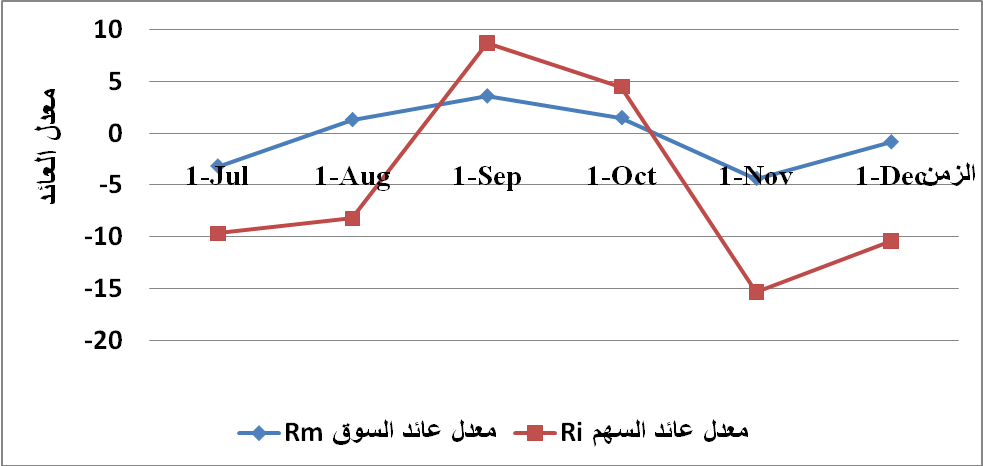 معدل عائد سهم Ford بدلالة معدل عائد السوق
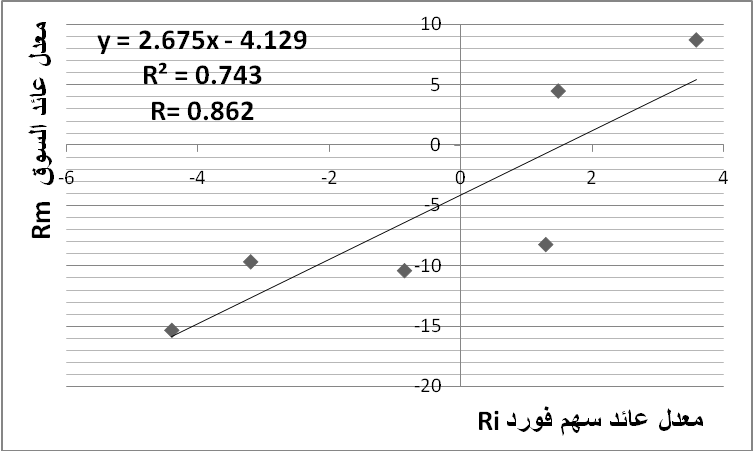 4. مزايا مقياس بيتا:
مؤشر يتميز بسهولة الفهم، إذ هو رقم يدل على المخاطرة التي يتحملها السهم من خلال مقارنته بالواحد الصحيح، والذي يمثل مخاطرة السوق المالي. 
 يستخدم لقياس معدل العائد المطلوب للسهم، وبالتالي حساب تكلفة حقوق الملكية (الأموال الخاصة)، وهو ما يسمح بتقييم الأسهم بطريقة خصم التدفقات النقدية. 
 يعتبر كمقياس لحساسية عائد للورقة المالية للتغيرات التي تطرأ على عائد السوق، وبالتالي فهو مقياس للمخاطر النظامية للأوراق المالية (سندات، أسهم).
5. عيوب مقياس بيتا:
لا يعتبر مقياس معتمد للمخاطر في حالة المؤسسات المدرجة حديثا في السوق المالي، لأنه يتطلب مدة من الإدراج والتداول لا تقل عن 5 سنوات. 
لا يعتبر مقياس معتمد للمخاطر في حالة المؤسسات غير المدرجة في السوق المالي، أو المؤسسات التي لا يتشكل رأسمالها من أسهم، مثل المؤسسات العائلية والمؤسسات الصغيرة.
حساب بيتا يكون على أساس قيم تاريخية، وليس توقعات مستقبلية، وبما أن التاريخ لا يعيد نفسه، فإن بيتا لا  يستطيع التنبؤ بقيمة السهم في المستقبل، وهو ما يهم المستثمر، لذا فمقياس بيتا يخسر الكثير من أهميته عند الاعتماد عليه في التحليل الأساسي في القرارات الاستثمارية.